BRIGANCE® Screen III Two-Year-Old Child Data Sheet    COLOUR CODED BY DOMAIN
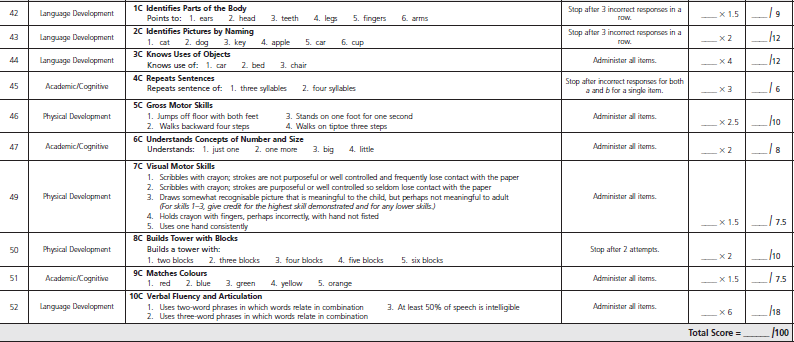 Language= lemon
Physical 
= purple
Academic= aqua
Brigance® Screens III: Technical Manual • CA14300 • © 2014. p 107, 146-149 All rights reserved.
BRIGANCE® Screen III Three-Year-Old Child Data Sheet    COLOUR CODED BY DOMAIN
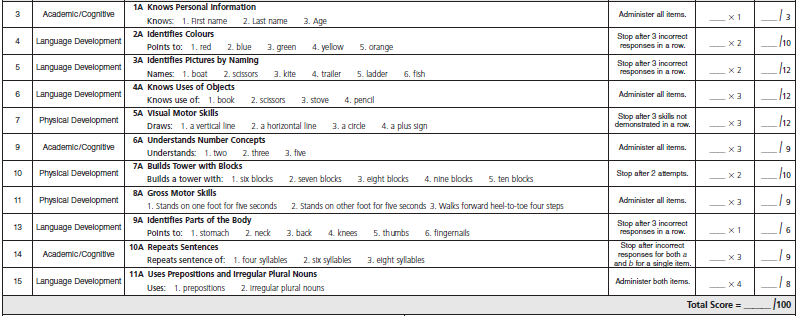 Language= lemon
Physical 
= purple
Academic= aqua
Brigance® Screens III: Technical Manual • CA14300 • © 2014.
 p 107, 150-153. All rights reserved.